МАОУ «Бриентская СОШ»
Кваркенского района






Волонтерский отряд «Новое поколение»
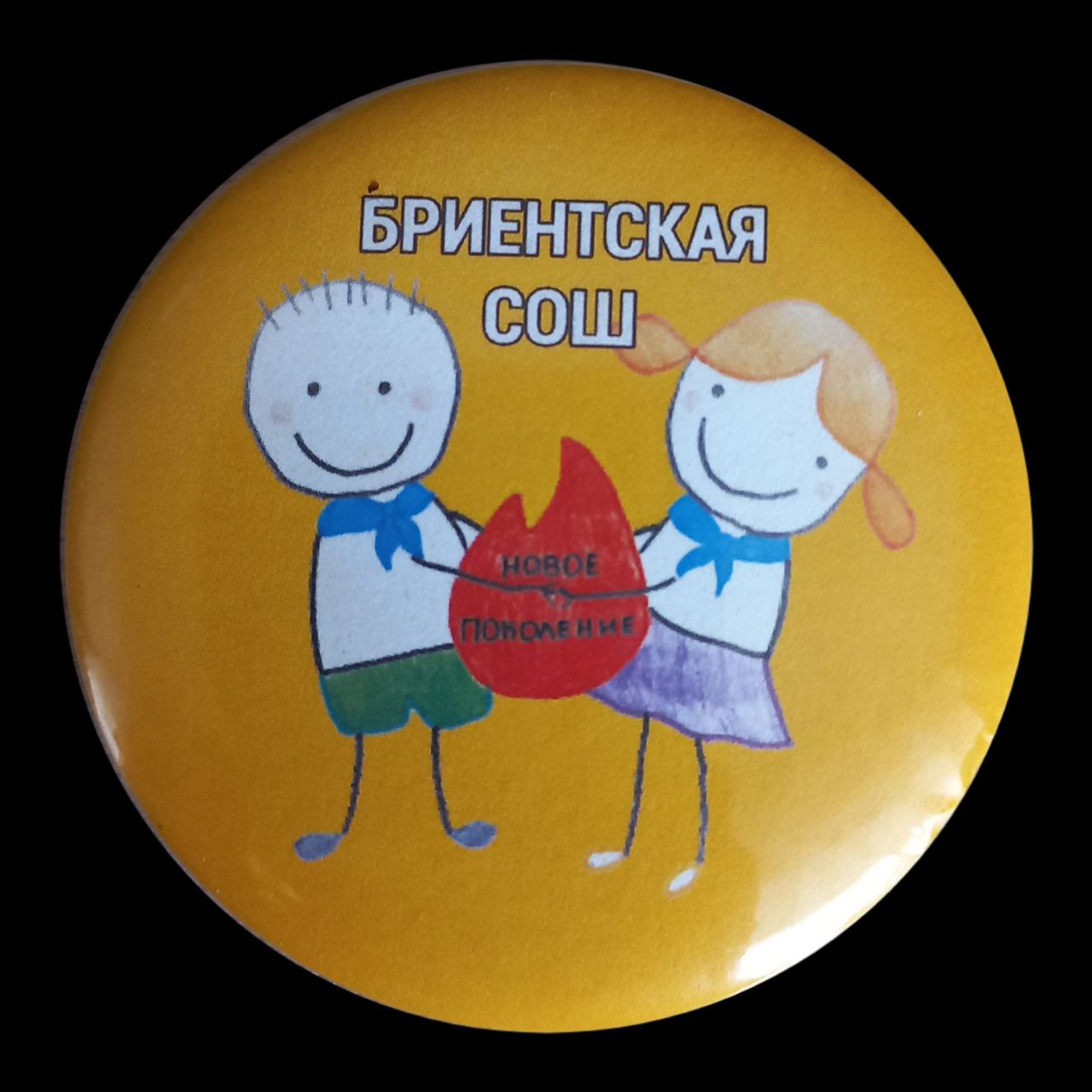 Руководитель отряда –заместитель директора по ВР Шакирова Закия Барыевна
Лидер волонтерского отряда «Новое поколение» -  председатель Совета обучающихся Уварова Элина Сергеевна
"Преодоление" - смена для обучения инклюзивному волонтерству, 2022 г
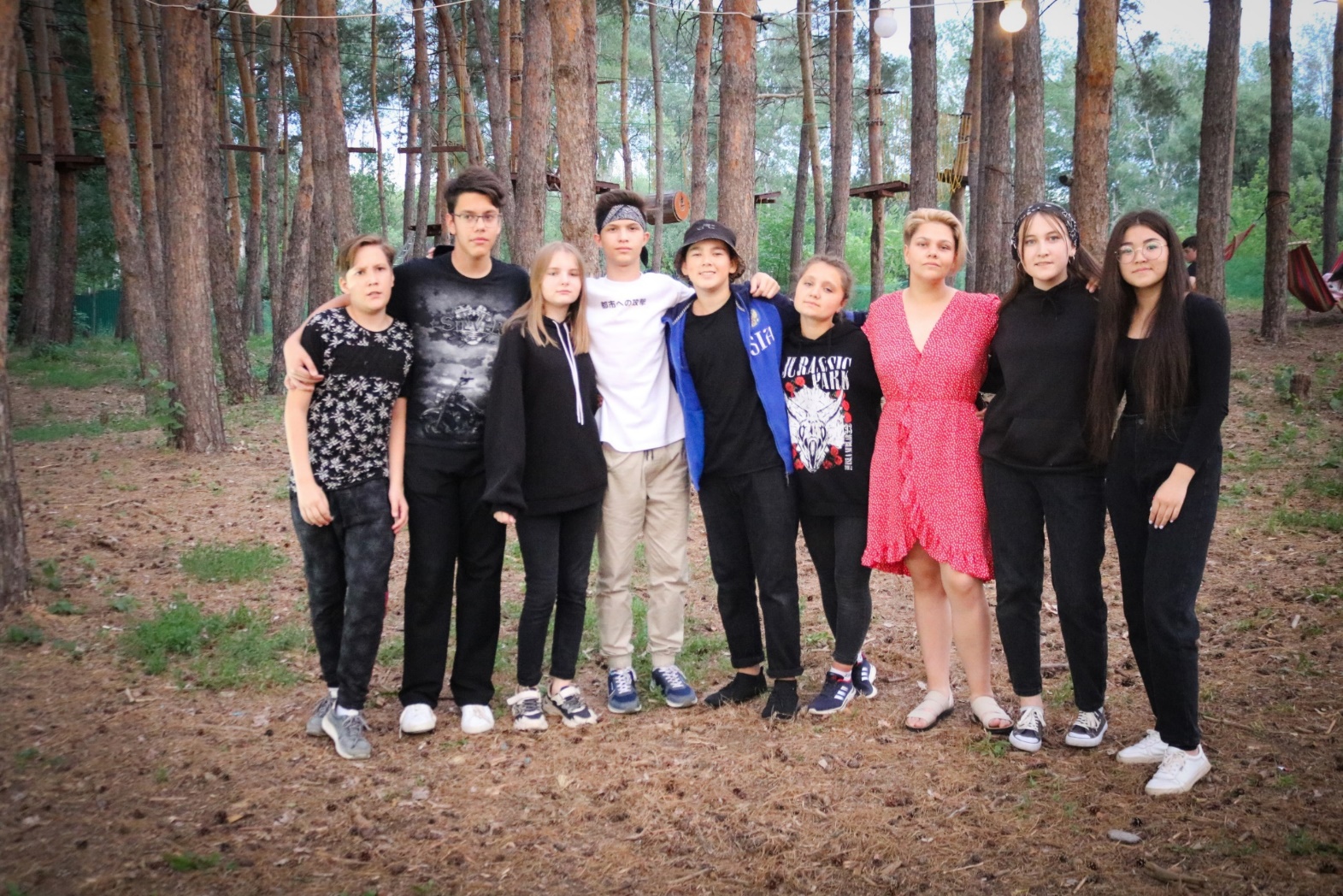 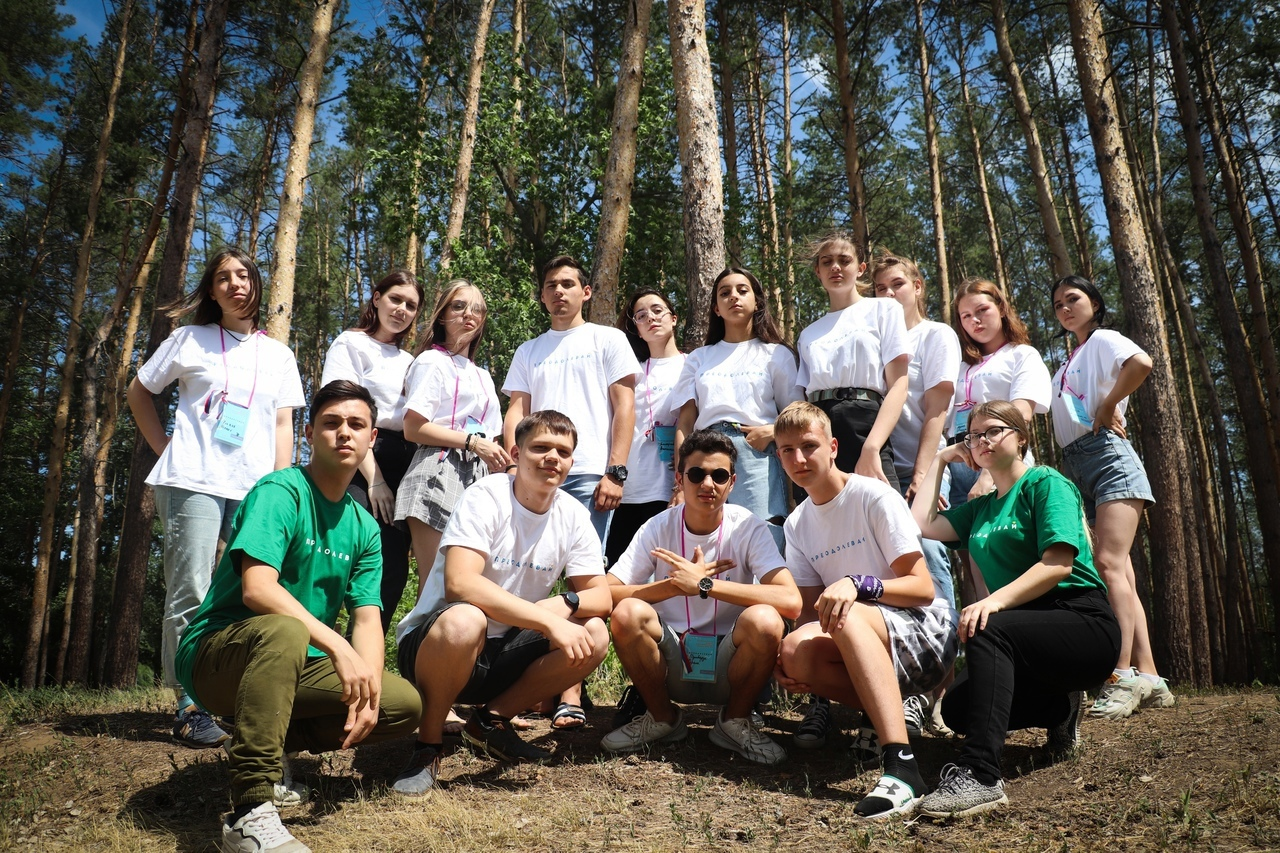 Конкурс «Доброволец Оренбуржья – 2022»
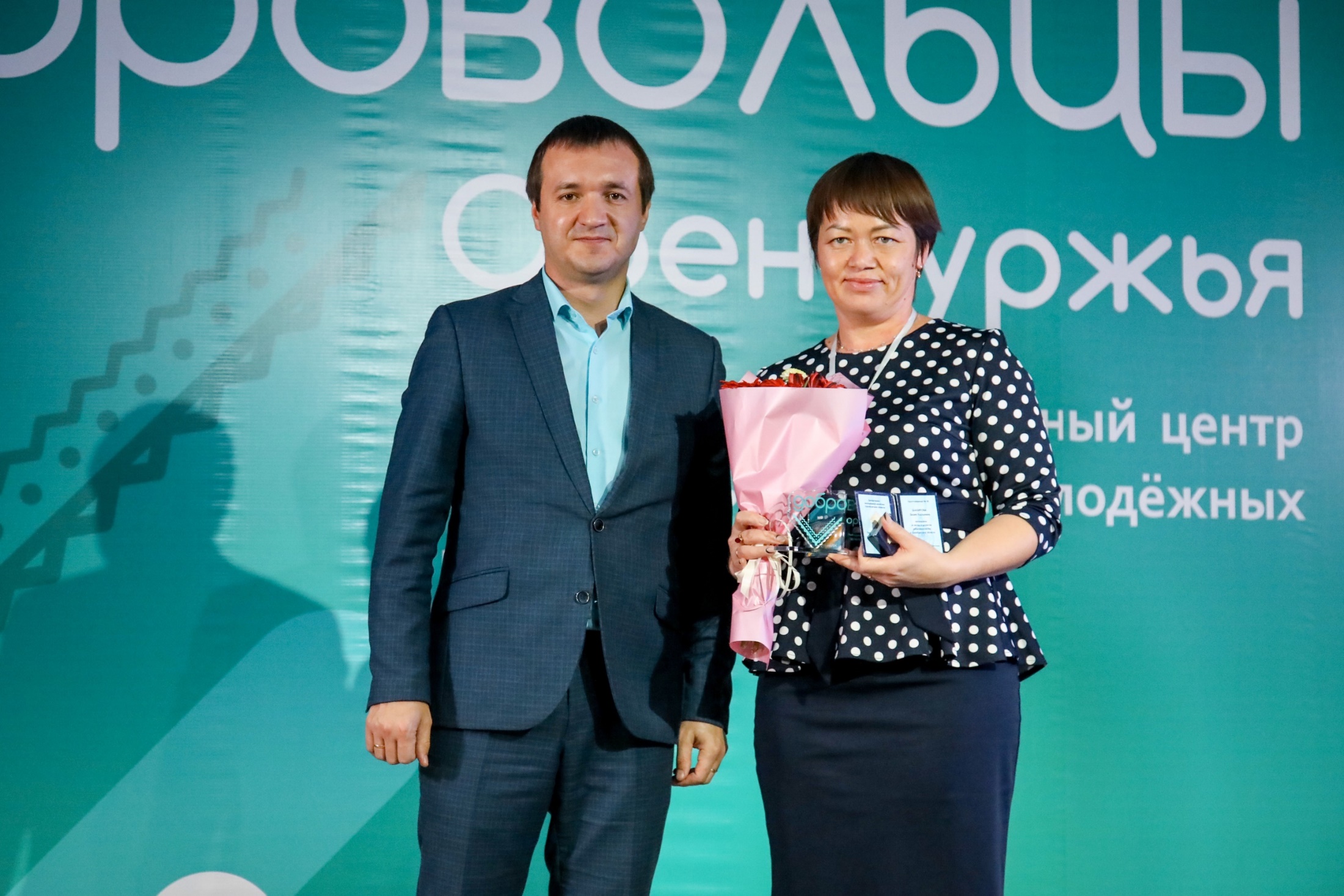 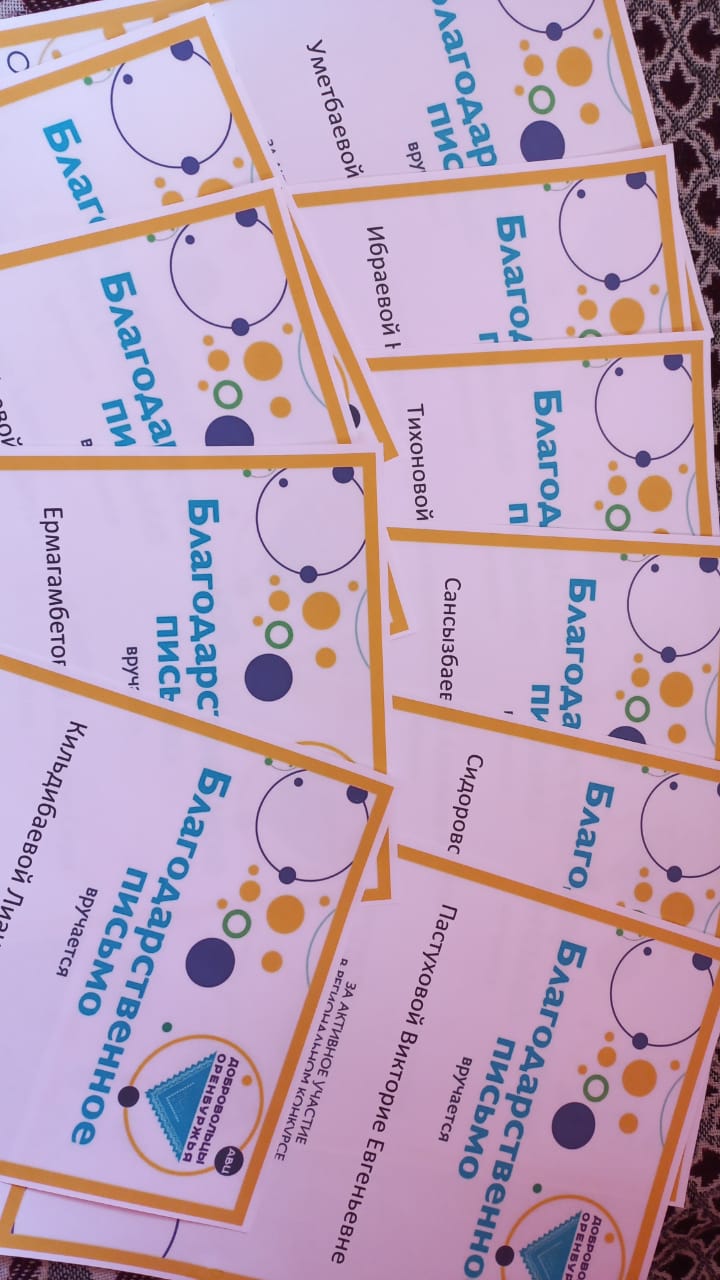 Региональный конкурс «Лучшие из лучших», 2021 год
Награждение как лучшего добровольческого отряда Кваркенского района в честь Дня добровольца, 05.12.2021
Организация детского досуга в ЛДП МАОУ "Бриентская СОШ" 01.06.-15.07.2022
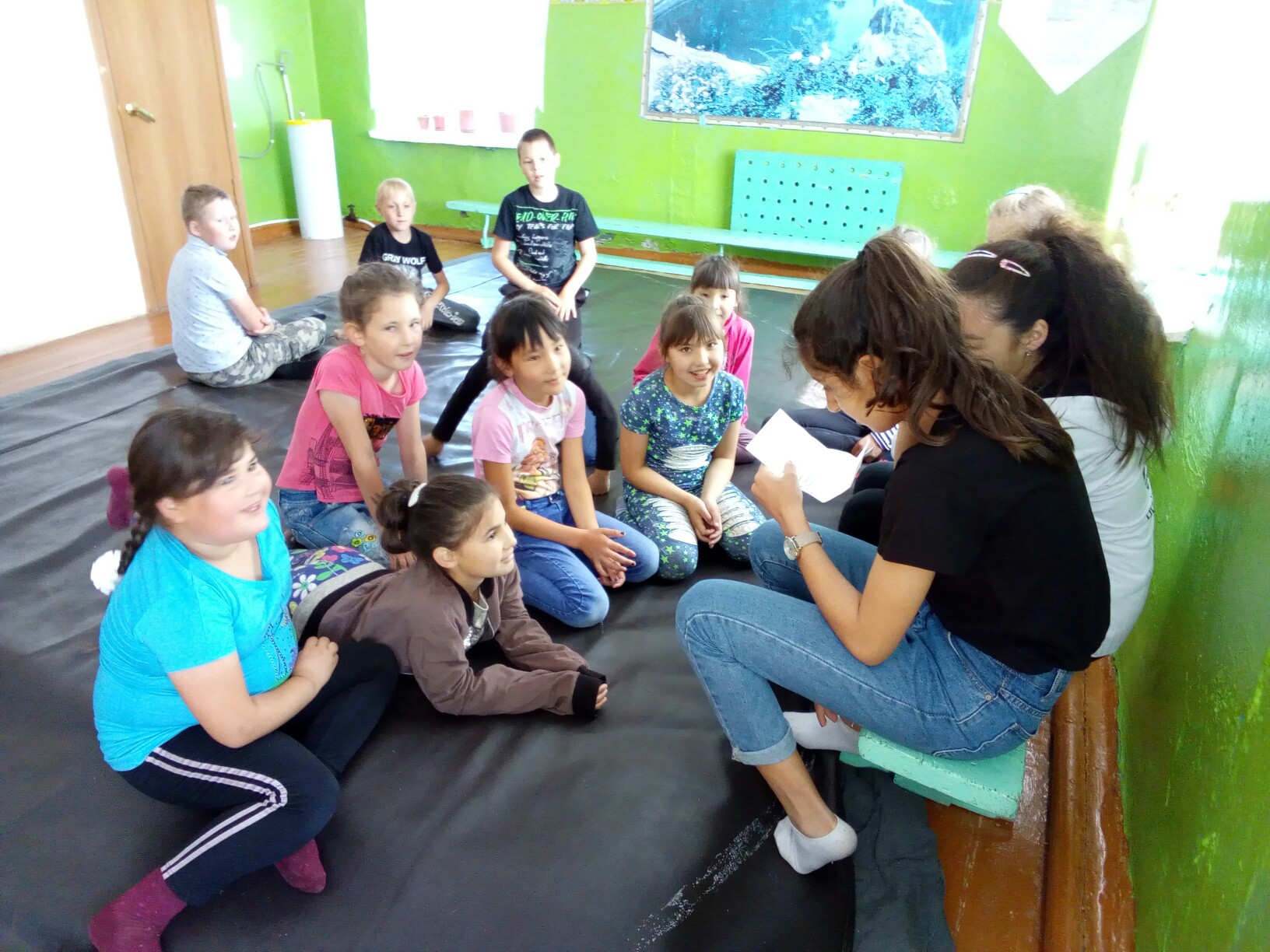 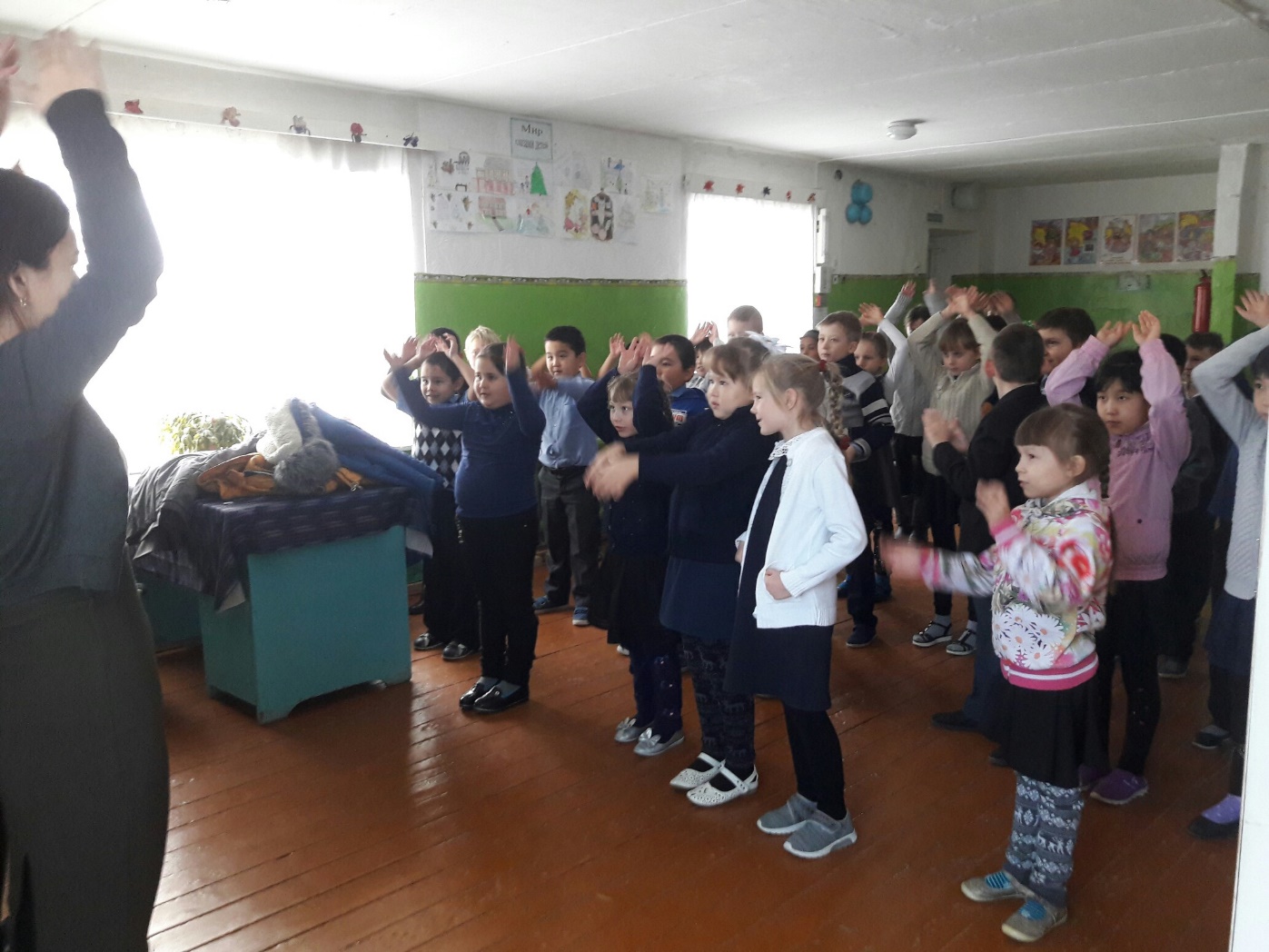 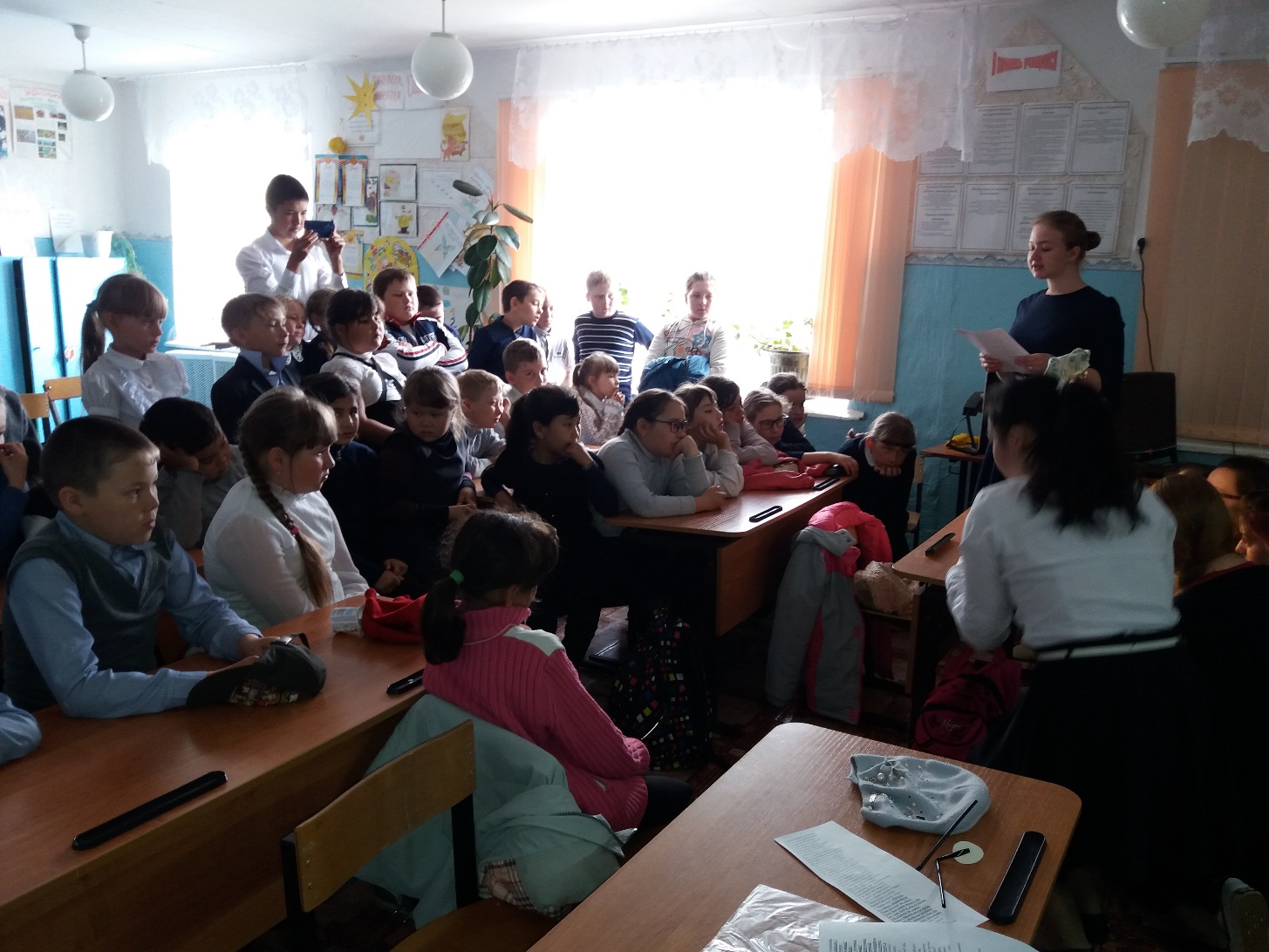 Акция «Мир! Дружба! Жвачка!»28 ноября – 9 декабря 2022
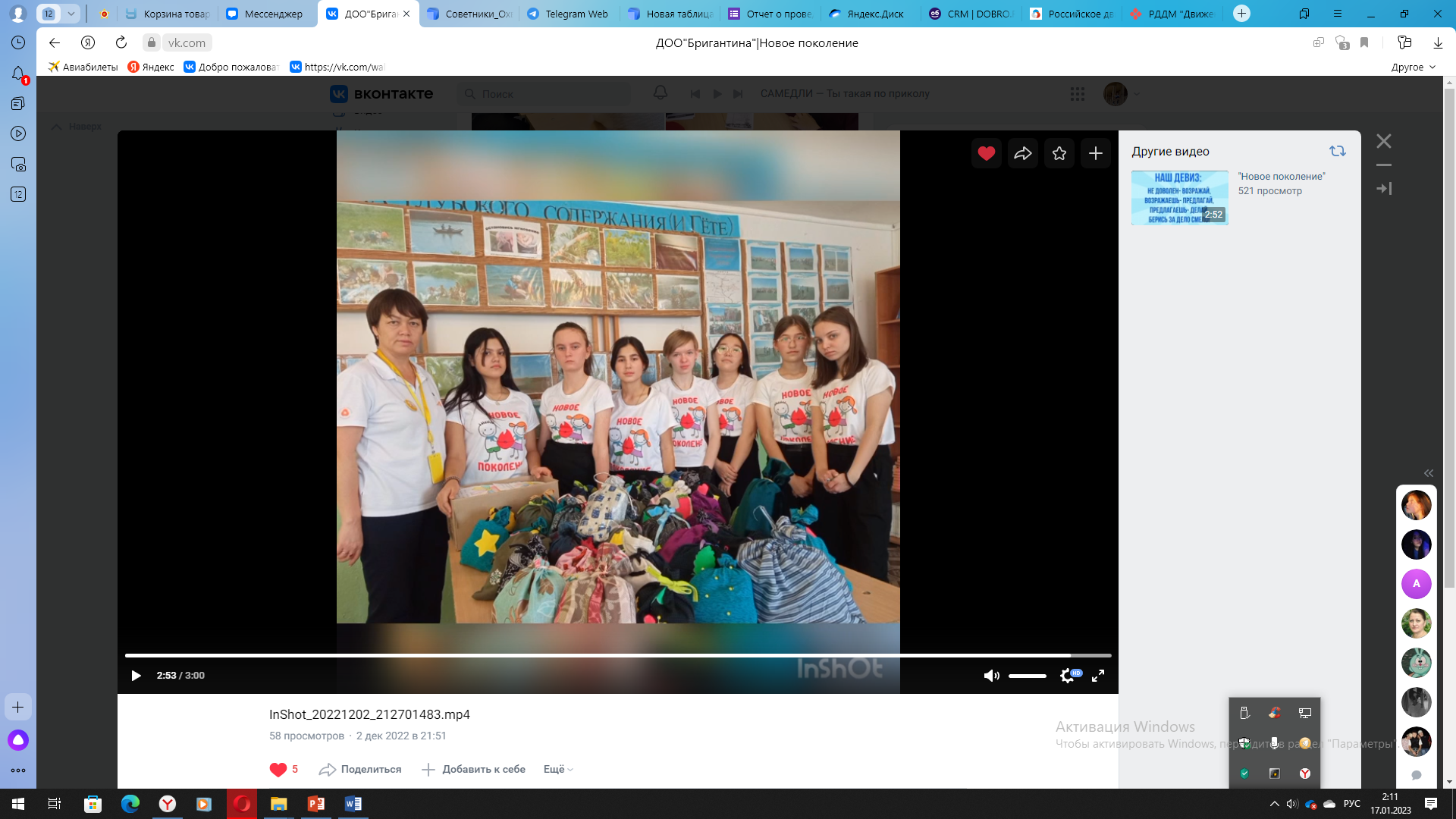 Акция «Новогодний книгохоровод», 14 – 30 декабря 2022
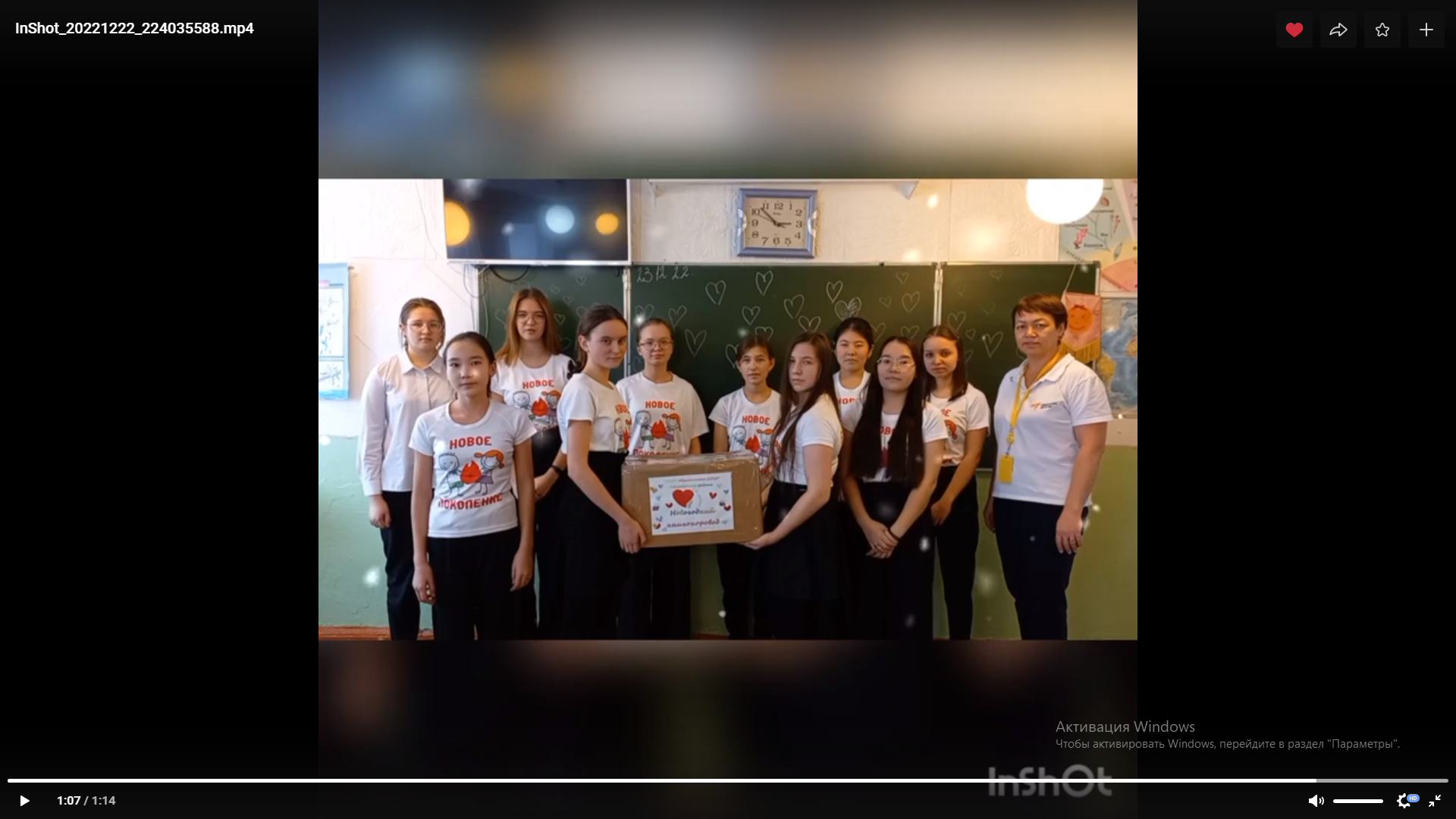